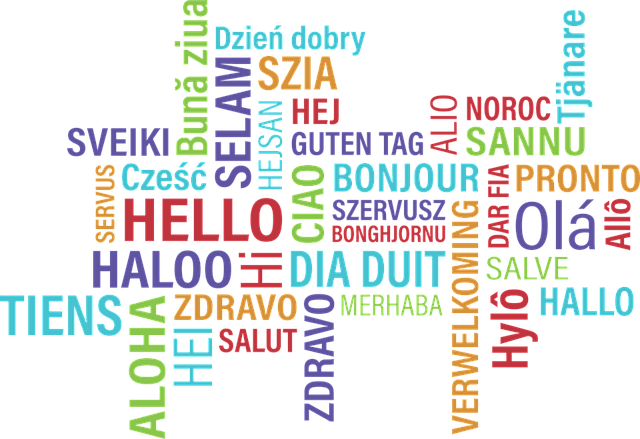 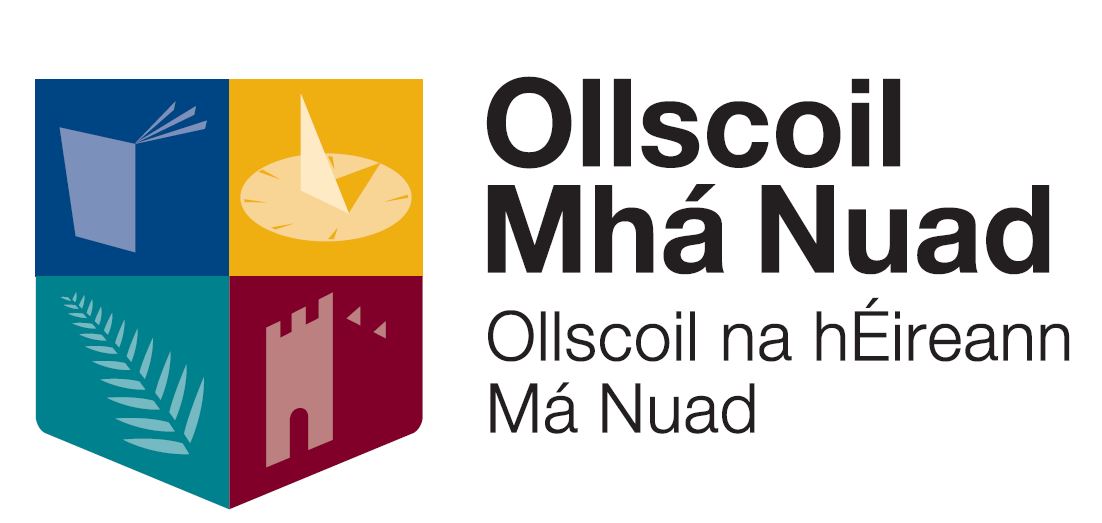 Spraoi agus Spreagadh i Múineadh na Gaeilge i Scoileanna T2
Fiona Nic Fhionnlaoich
Roinn Froebel, Ollscoil Mhá Nuad.
Fiona.nicfhionnlaoich@mu.ie

Beatha Teanga í a Labhairt/Language MattersINTO Consultative Conference on Education 2022
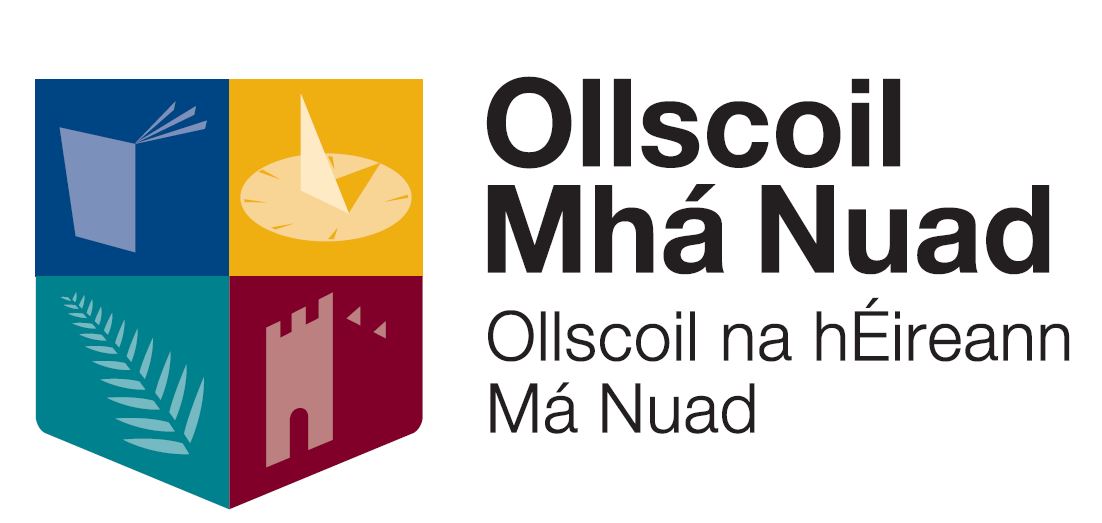 Cur i láthair inniu
Cé Mise?
Taighde le páistí
Ag súgradh le teangacha 
Ag súgradh le Gaeilge
Cluichí Teanga
Áiseanna úsáideacha eile
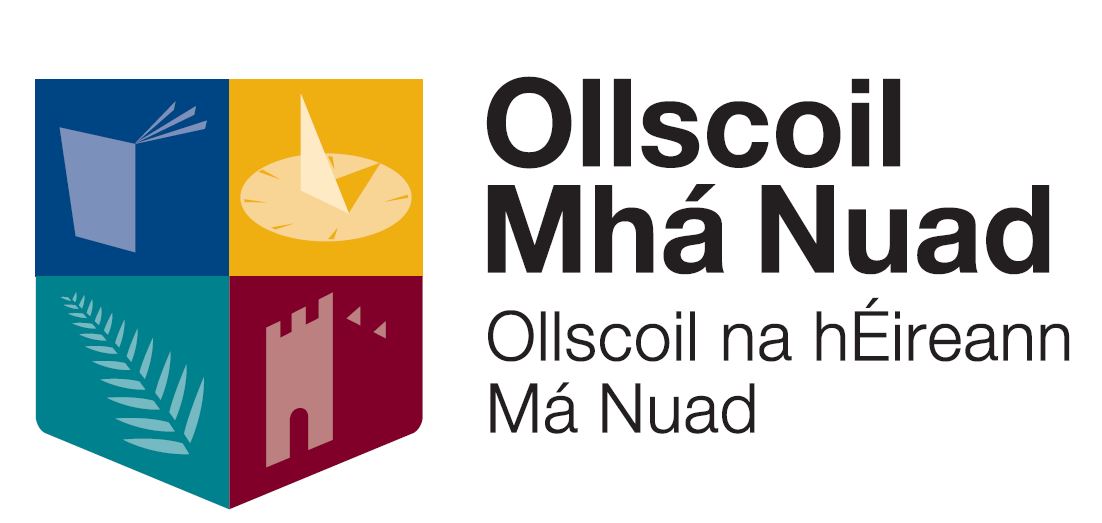 Cé mise?
Múinteoir bunscoile
Dátheangach
Roinn Froebel
Múinteoir Gaeilge
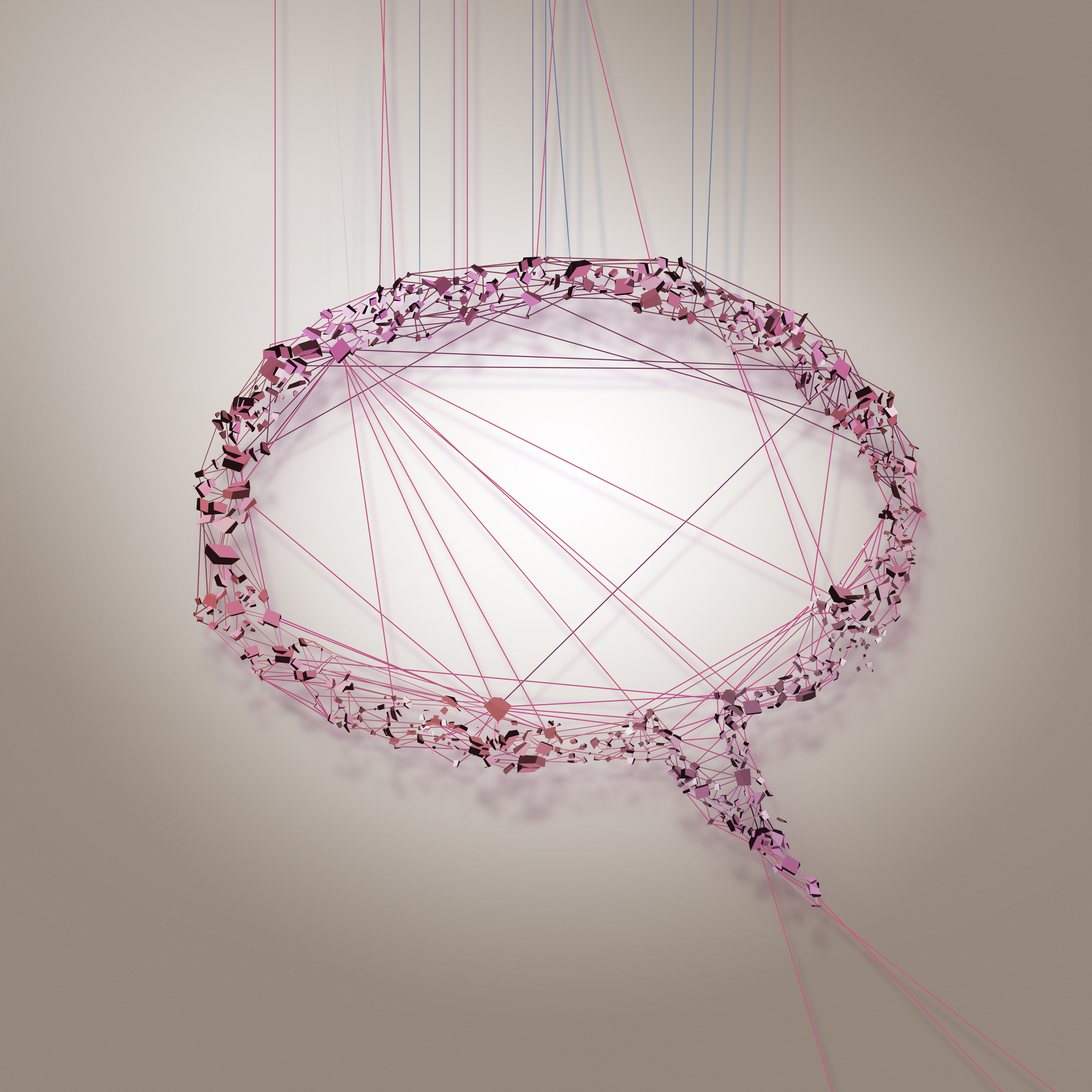 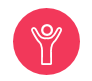 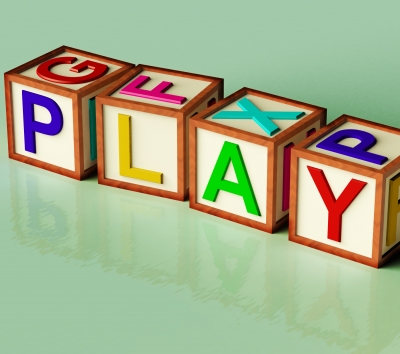 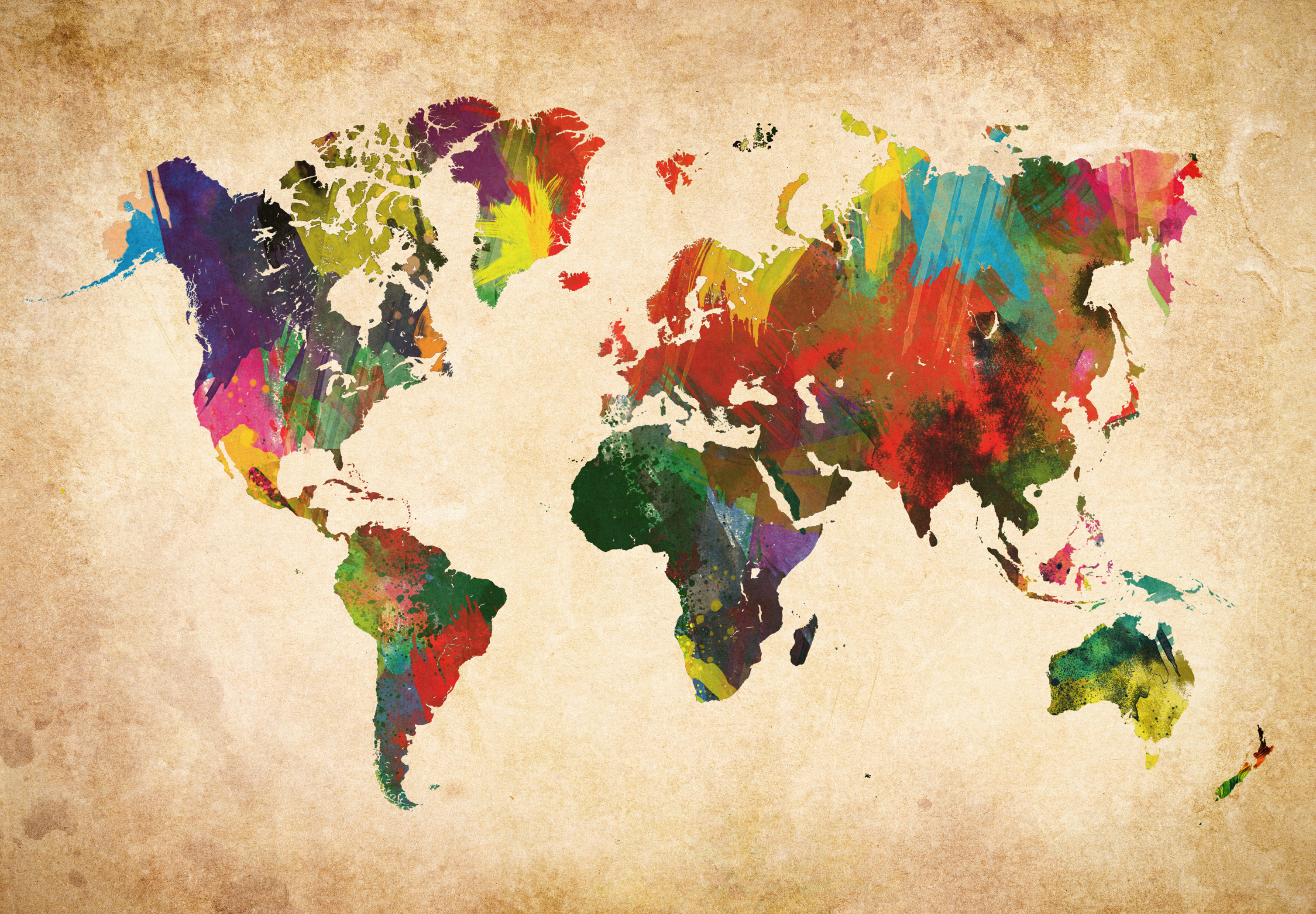 This Photo by Unknown Author is licensed under CC BY-NC-ND
Naíonáin beaga-Rang a sé
Scoil T2
Cur chuige páiste lárnach
Daoine fásta
Déagóirí
Agus píosa an-bheag Francaise
Cluiche beag: Boggle
CothrománachCeartingearachFiarthrasna
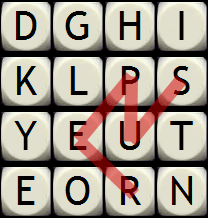 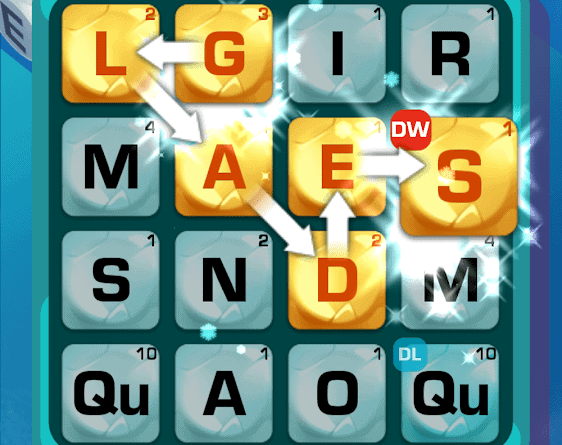 Téama: éadaí	Edu Games
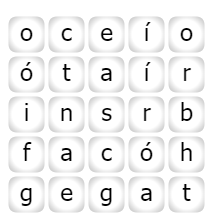 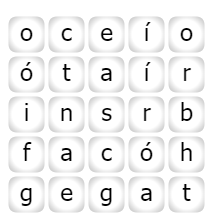 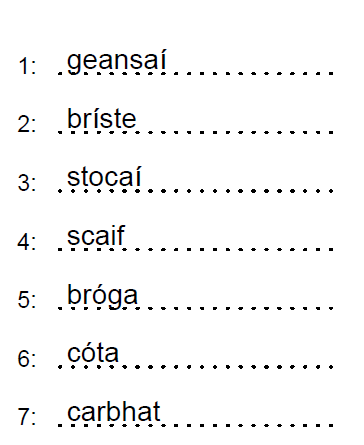 You are now entering a 
foreign language classroom, 
forget that you are normal!

					(Dam, 2001: 47)
https://youtu.be/33hQBzMZNoY
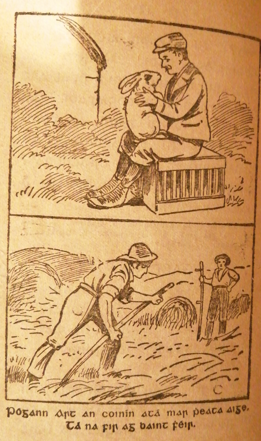 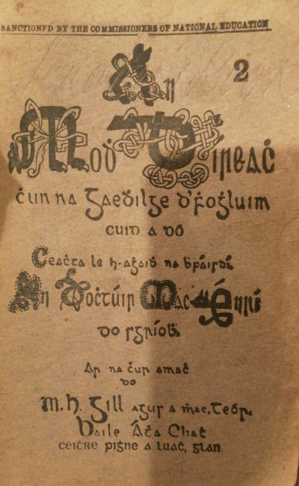 Taighde a rinne mise
Páistí (rang a haon agus rang a cúig)
Trí scoil T2



“sure I could tell you what they’d say”

Seo na rudaí a duirt said seachas an fhírinne!
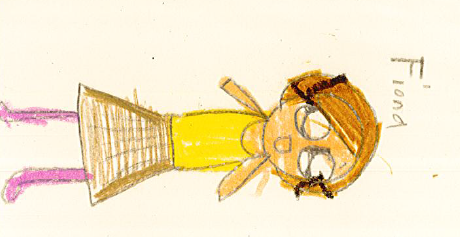 Achoimre
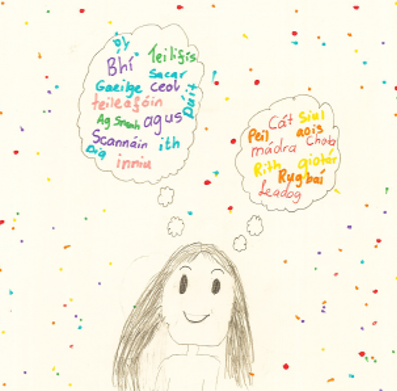 Ag bailiú foclóra

Cur chuige tradisiúnta seachas cumarsáideach

Níor athraigh rudaí an méid sin idir rang a haon agus rang a cúig
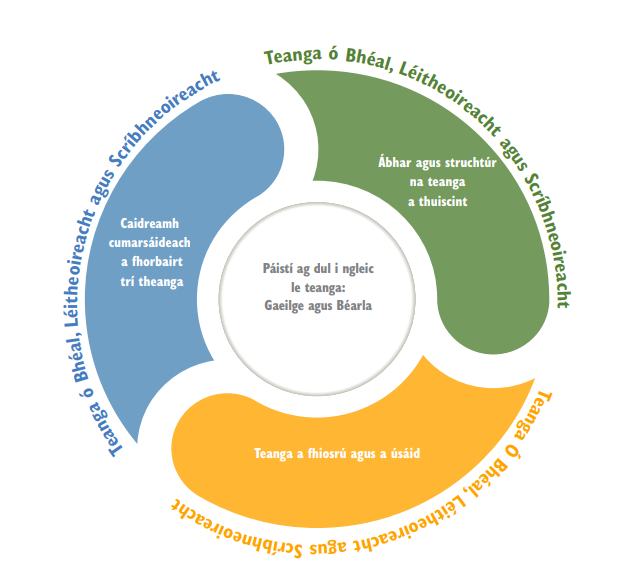 Conas é seo a athrú?
Curaclam Teanga na Bunscoile (ROS, 2019)



Cur chuige páiste lárnach
Rogha a thabhairt do na páistí maidir le hábhair agus le modhanna/cluichí
Páistí gníomhacha 
Páistí ag dearadh cluichí/tascanna
(Dam, 2001)
Teanga a úsáid go cruthaitheach spraíúil
Teanga a úsáid go cruthaitheach spraíúil
Ceachtanna Gaeilge agus Béarla

Am do theangacha: 5-10 nóiméad sa tseachtain

Feasacht teanga
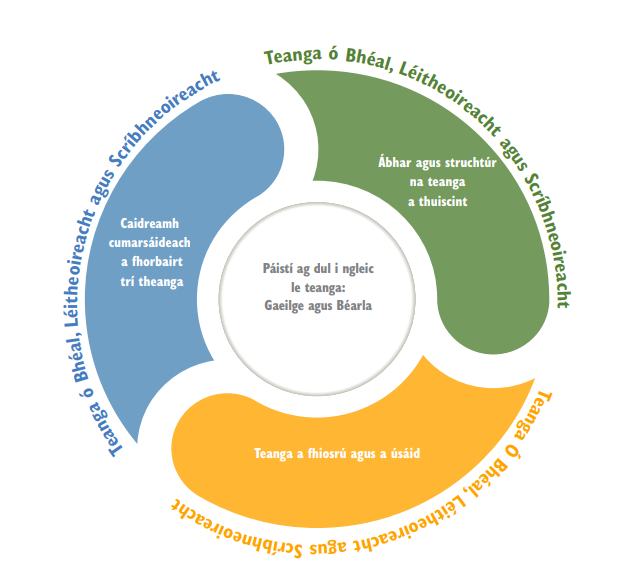 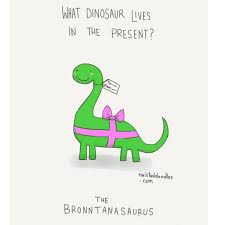 Jócanna Gaeilge nó dátheangacha
Ar chuala tú faoin gcarr a ghlacann pónairí in áit peitreal? 


Broim broim
Jócanna Gaeilge
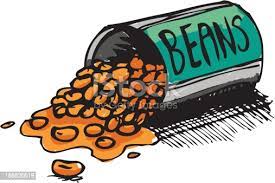 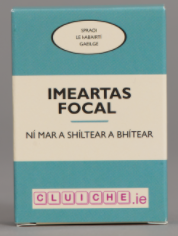 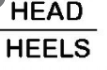 Imeartas focal 
(Dingbats as Gaeilge)
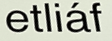 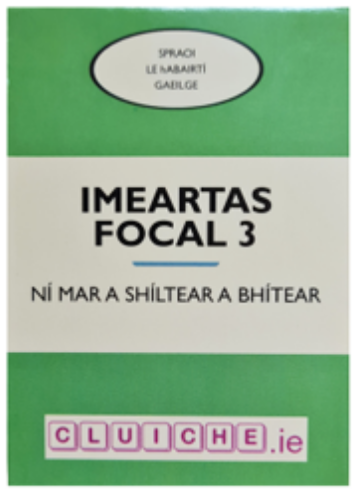 €6
Leis na hardranganna bheadh na páistí in ann Dingbats a chruthú.
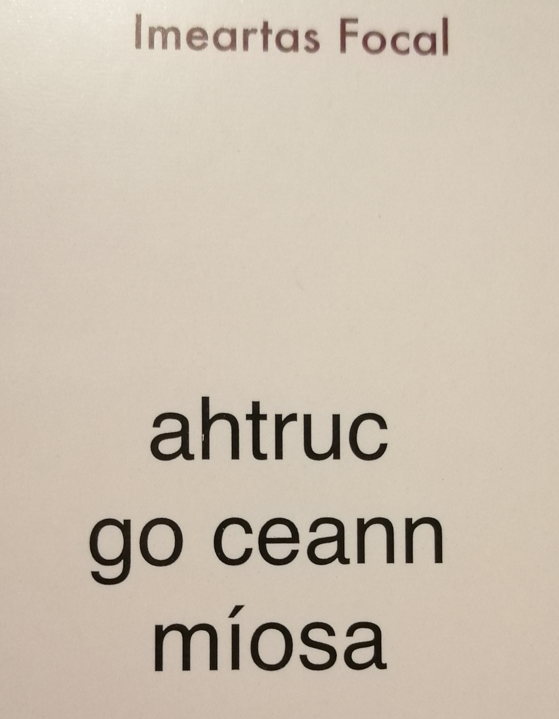 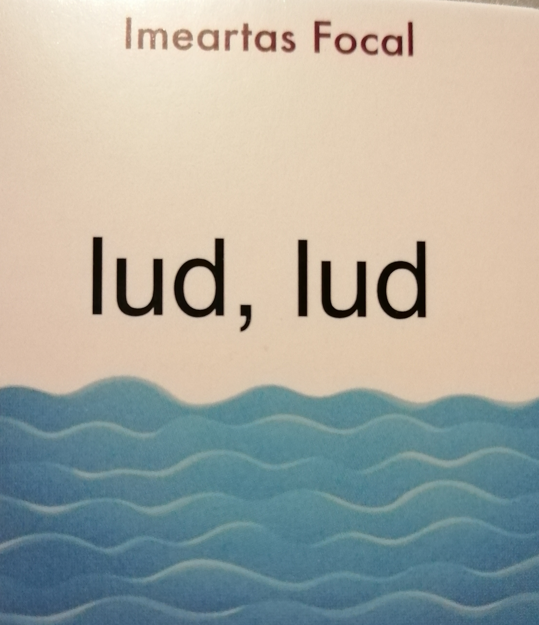 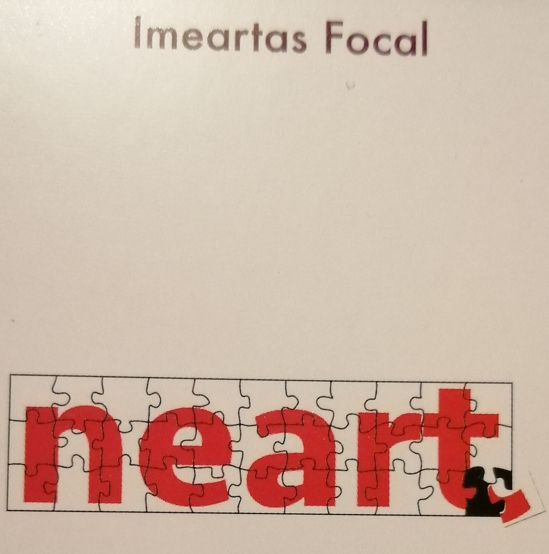 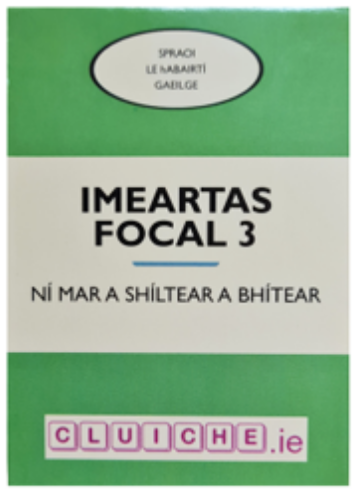 €6
Áis iontach agus leis na hardranganna bheadh na páistí in ann Dingbats a chruthú.
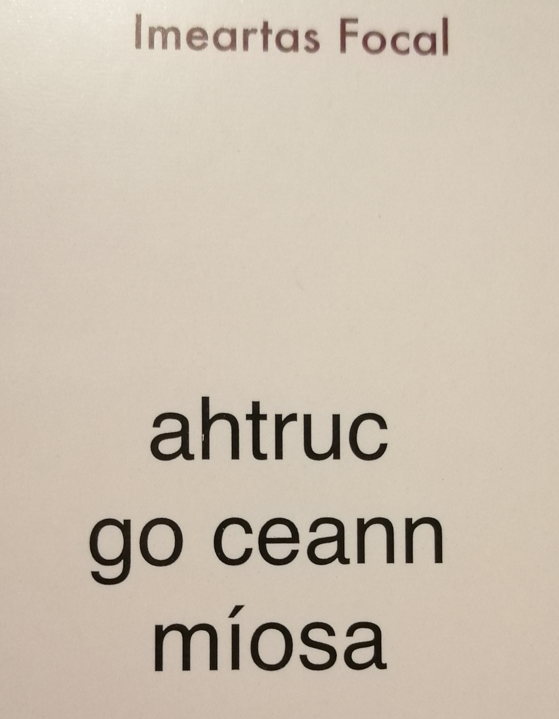 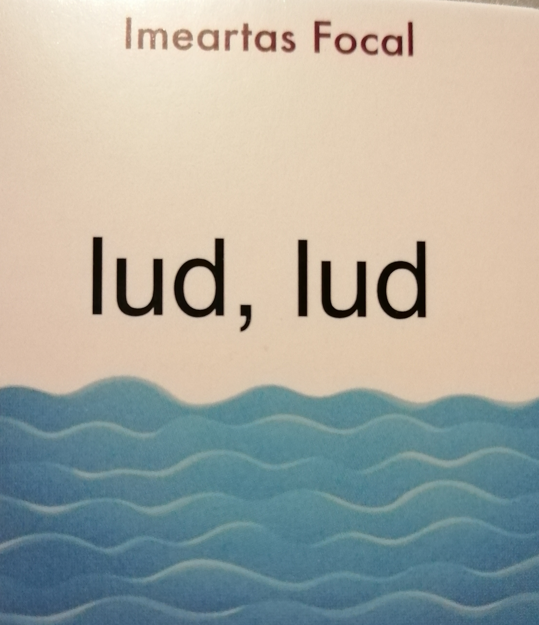 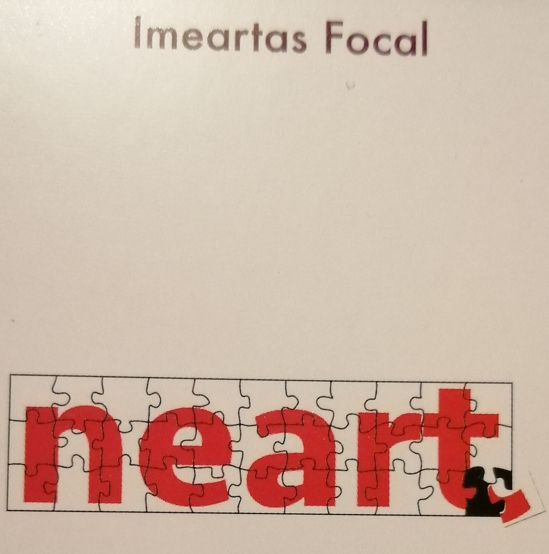 Ní neart go cur le chéile
Trasna na dtonnta dul siar dul siar
Curtha siar go ceann míosa
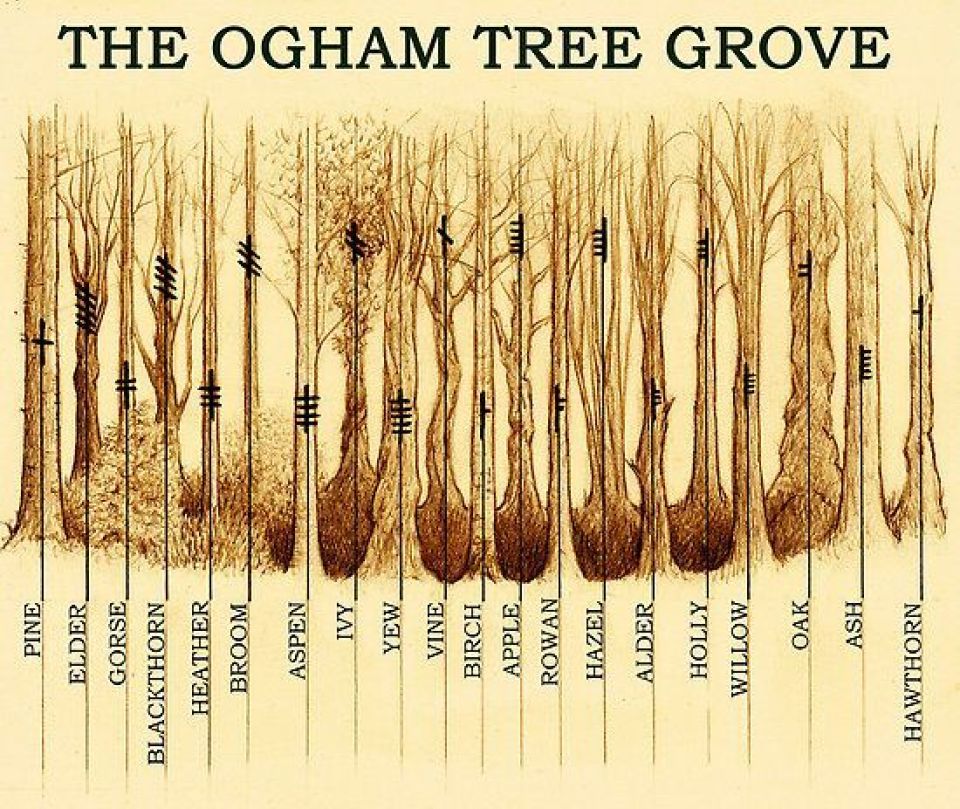 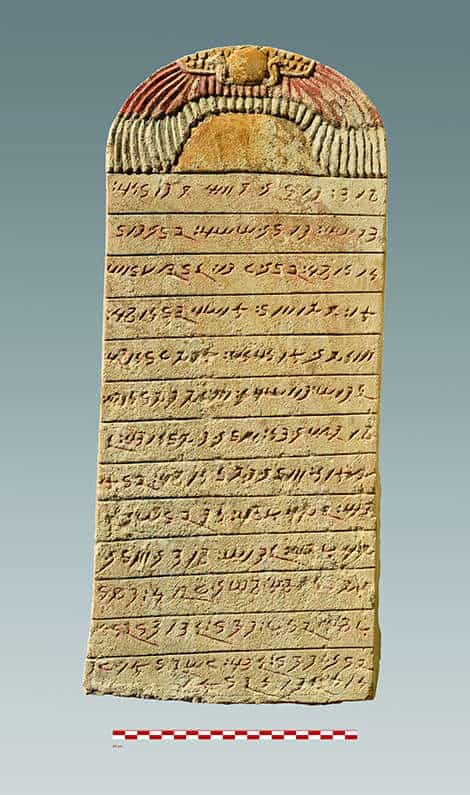 Ogham: feasacht chultúrthaNasc le stair na tíre/an cheantair
2
4
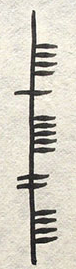 6
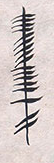 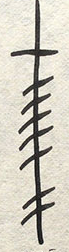 grá
sonas
anam cara
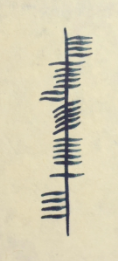 1
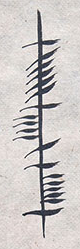 3
sláinte
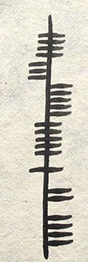 5
cairdeas
gáire
gáire
grá
sonas
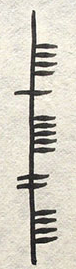 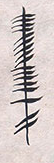 6
2
4
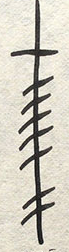 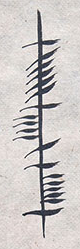 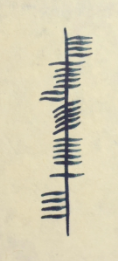 1
3
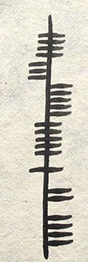 5
sláinte
anam cara
cairdeas
Ansin, anois agus idir an dá linn
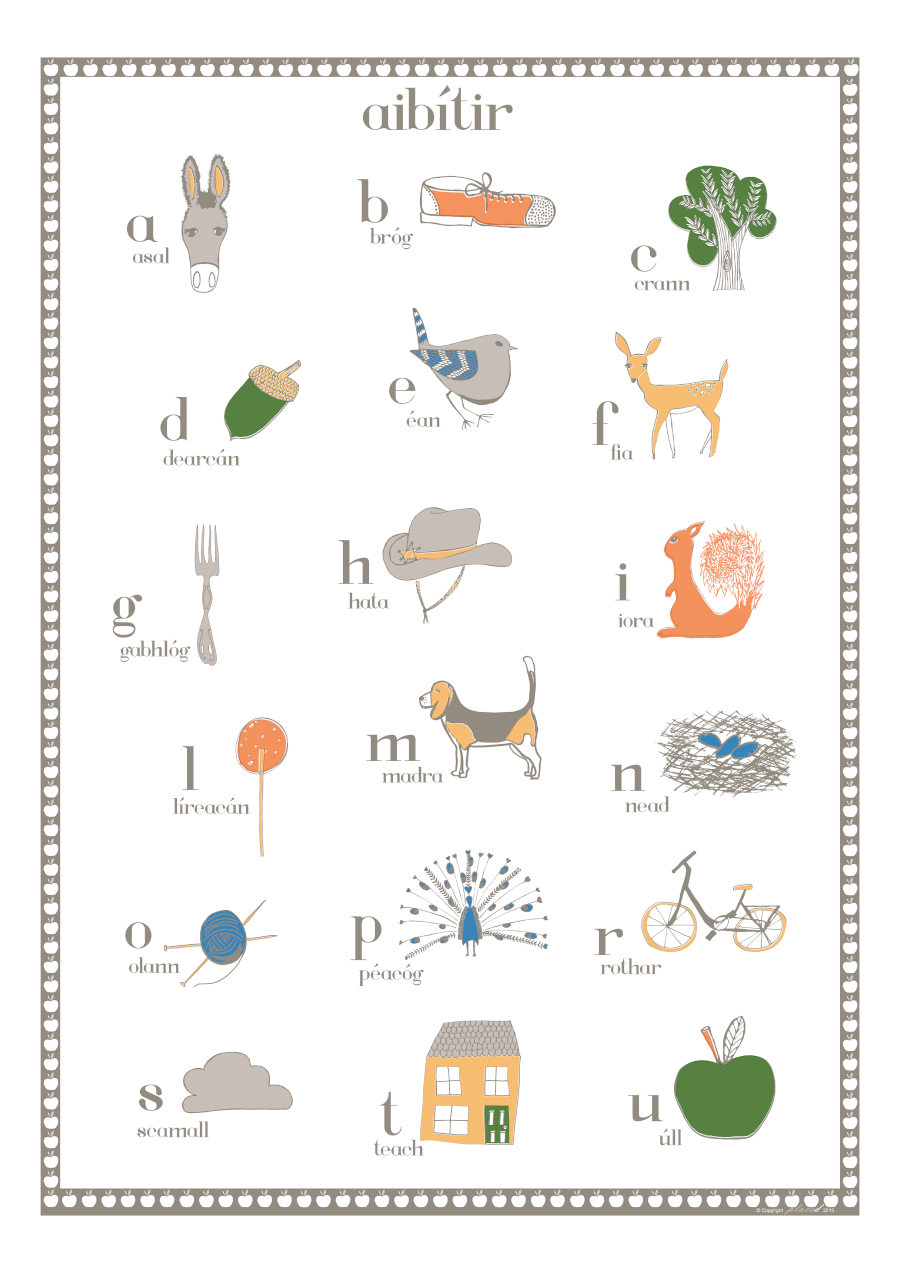 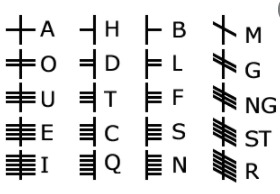 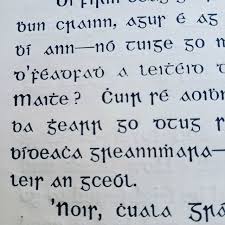 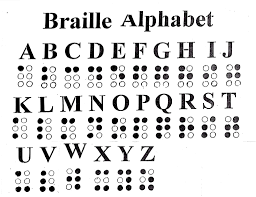 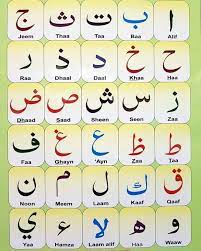 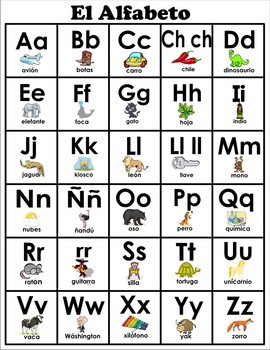 Aibítrí eile
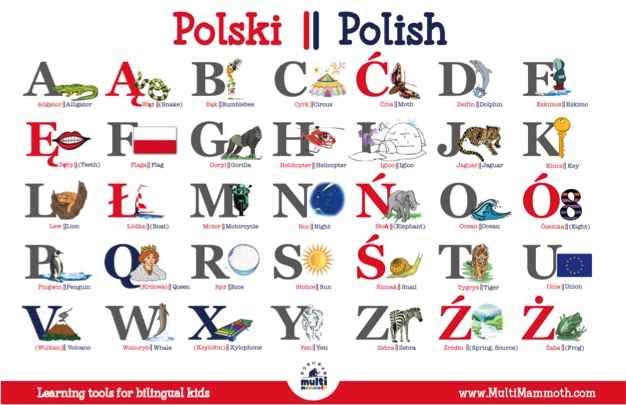 Teangacha na bpáistí

Scrabble Gaeilge v Béarla

Feasacht Teanga agus Chultúrtha
Language explorers
€11
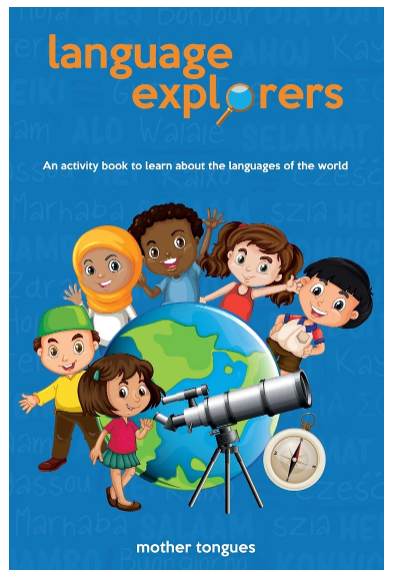 Samplaí d'Fhoghlaim Teanga na bPáistí (C(Curriculumonline.ie)rriculumonlie.ie
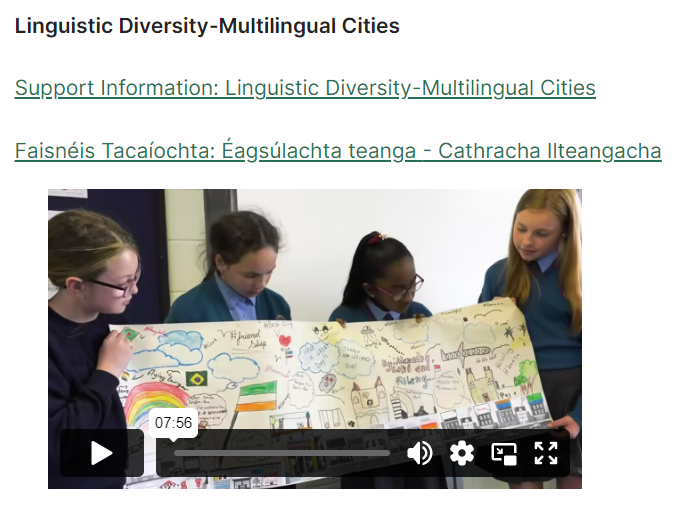 Áiseanna ar líne don Ghaeilge
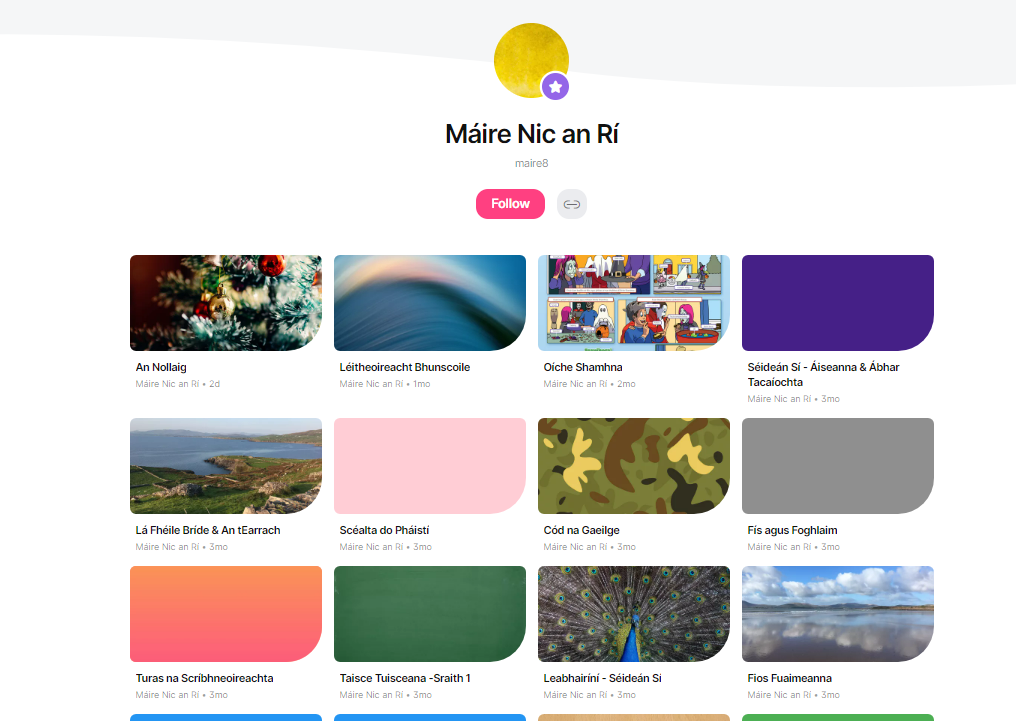 Suíomh iontach forbartha ag Máire Nic an Rí le naisc chuig áiseanna Gaeilge ar líne
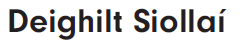 Áiseanna ar fáil ó Black Sheep Press
Leabhráin le tascanna (c. €5-9)

Siollaí
Rím
Tús fhuaimeanna
Ó litreacha go focail agus ar aghaidh!
Rím
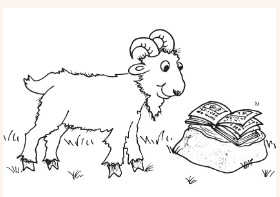 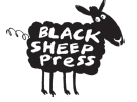 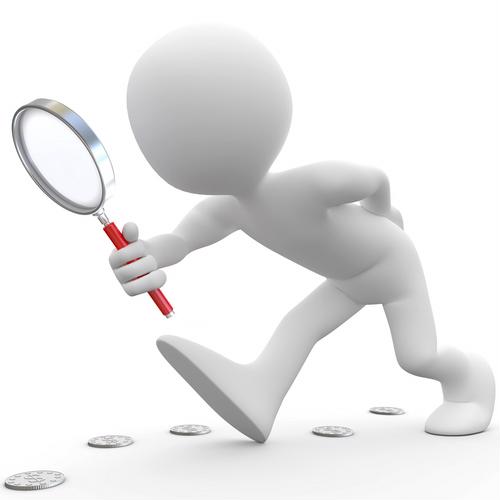 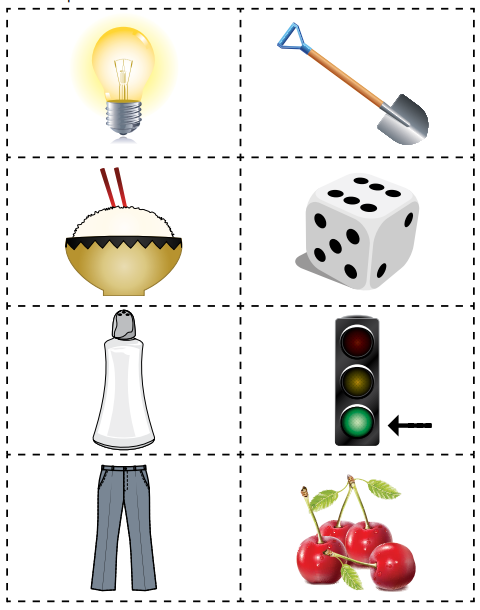 Cód na Gaeilge (anseo)
Solas
Spád
Rís
Dísle
Salann
Glas
Bríste 
Silíní

Cad í an riail?
“sssss” nó “shhhh”
Canúintí: “Bh”
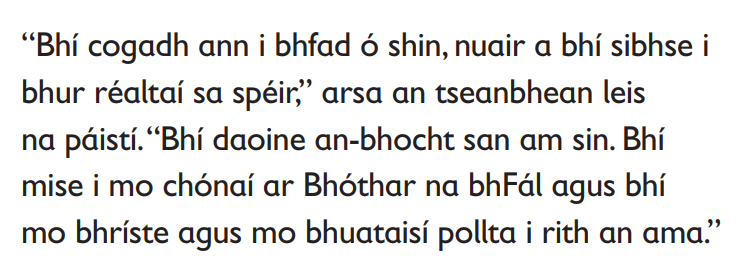 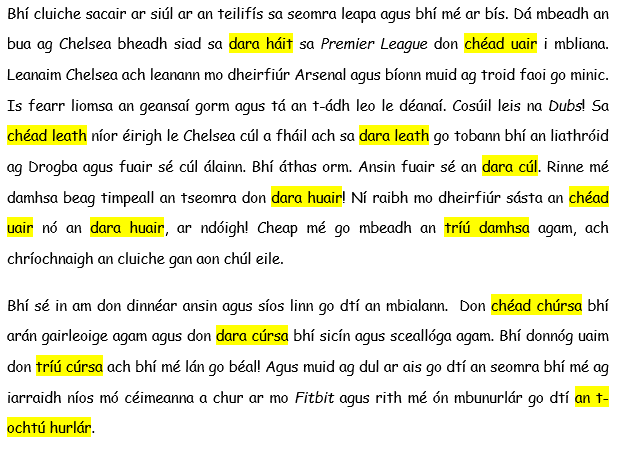 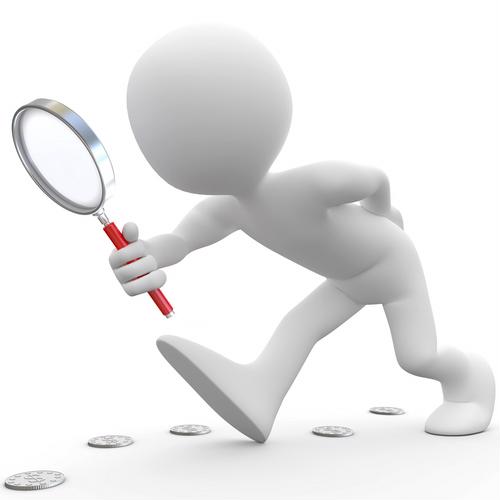 Cur chuige don ghramadach freisin
29
Ag súgradh le fuaimeanna
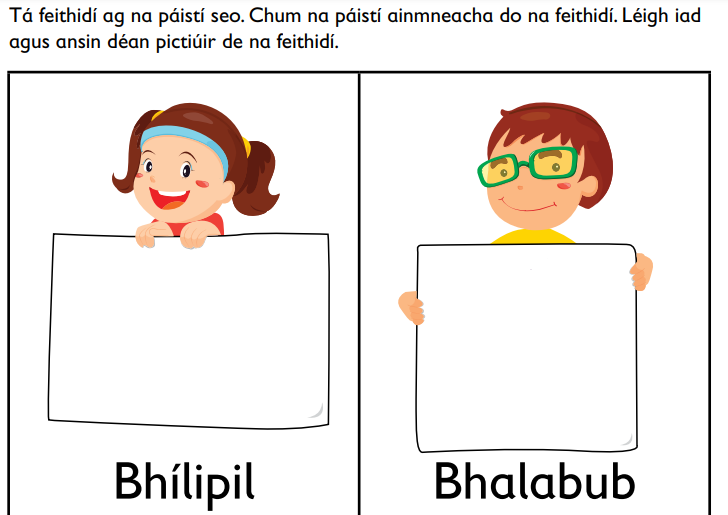 Cód na Gaeilge
Playing with phonics
Fuaimeanna na Gaeilge
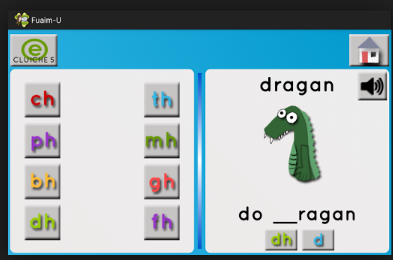 Mar  a déarfá
nasc
Fuaim C/Fuaim U
Aip 
Muintearas

CCEA.org.uk/curriculum Fuaimeanna Fónaicí
Cód na Gaeilge

http://www.leighleat.com/
Understanding Irish Spelling: A Handbook for Teachers and Learners (Stenson & Hickey, 2018: 87)
If English were written like Irish…
Aigh nó a mean thú ios só léasaigh dat thí slíps in thios clós....
																			Flann O’ Brien
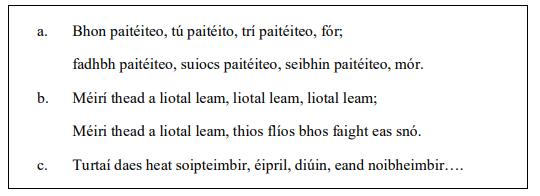 Litriú agus staidéar focal
múinteoir
treoir
imreoir
réiteoir
iriseoir
cainteoir
www.flippity.net (áiseanna éagsúla)
 
Comhréir
Litriú
Foclach 1 
Foclach 2



ríomhchláraitheoir
33
Comhréir eile: Scríobh abairt ó na liostaí thíos
Féasta Focal: focail ardmhinicíochta
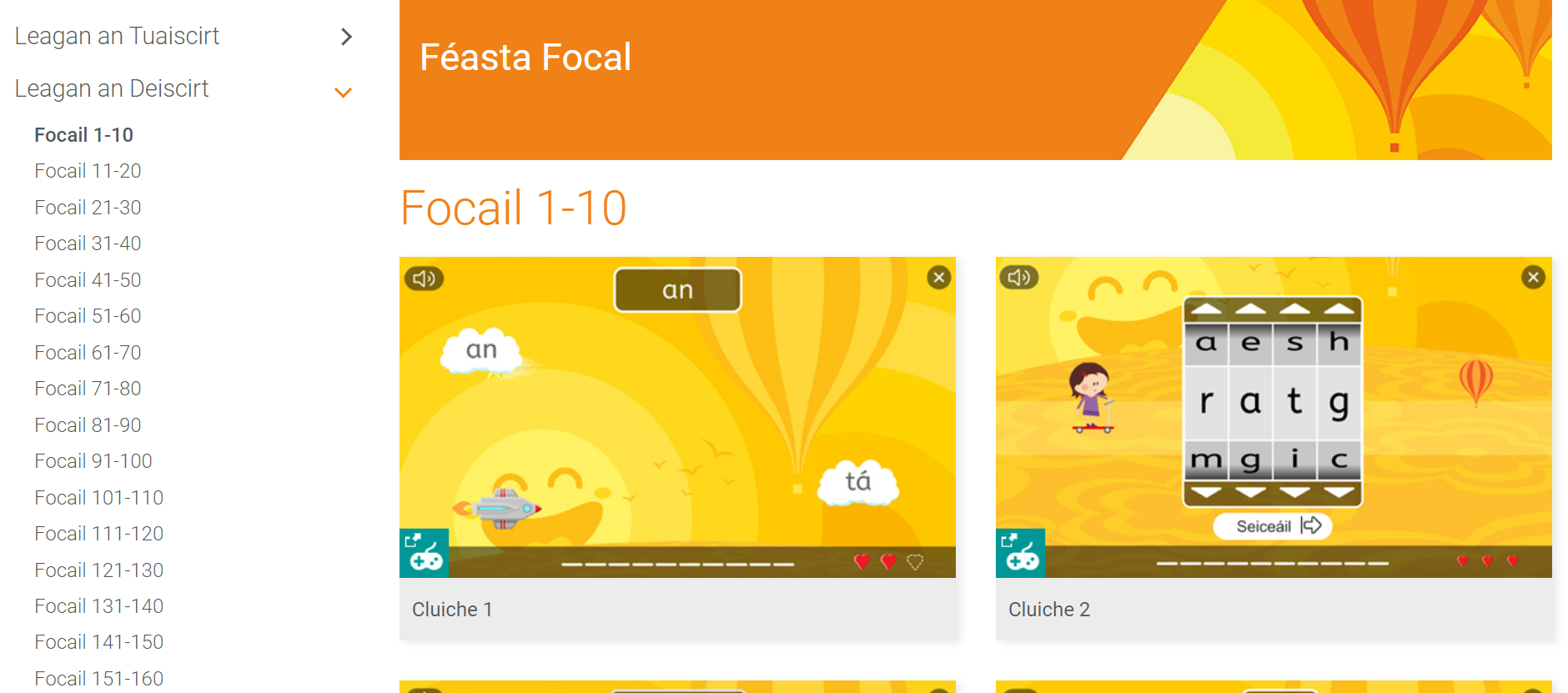 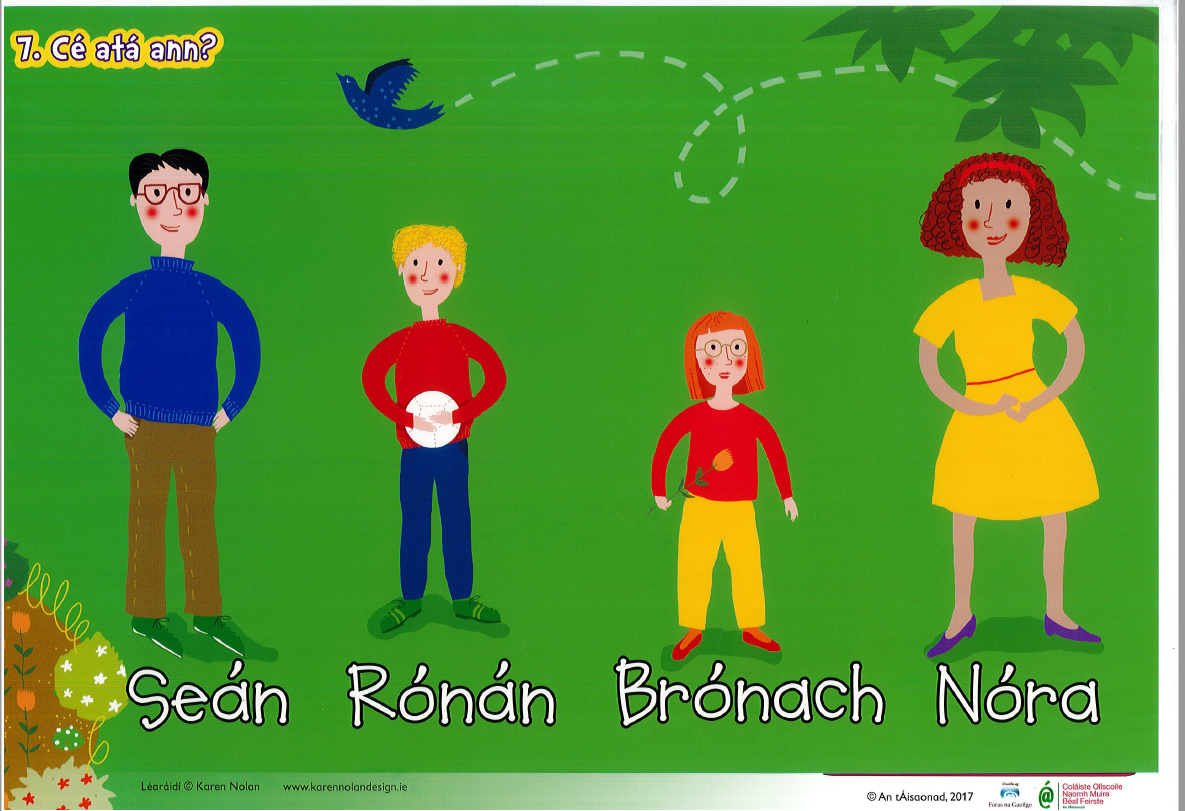 Cluichí Teanga
www.aisaonad.org

£25.00
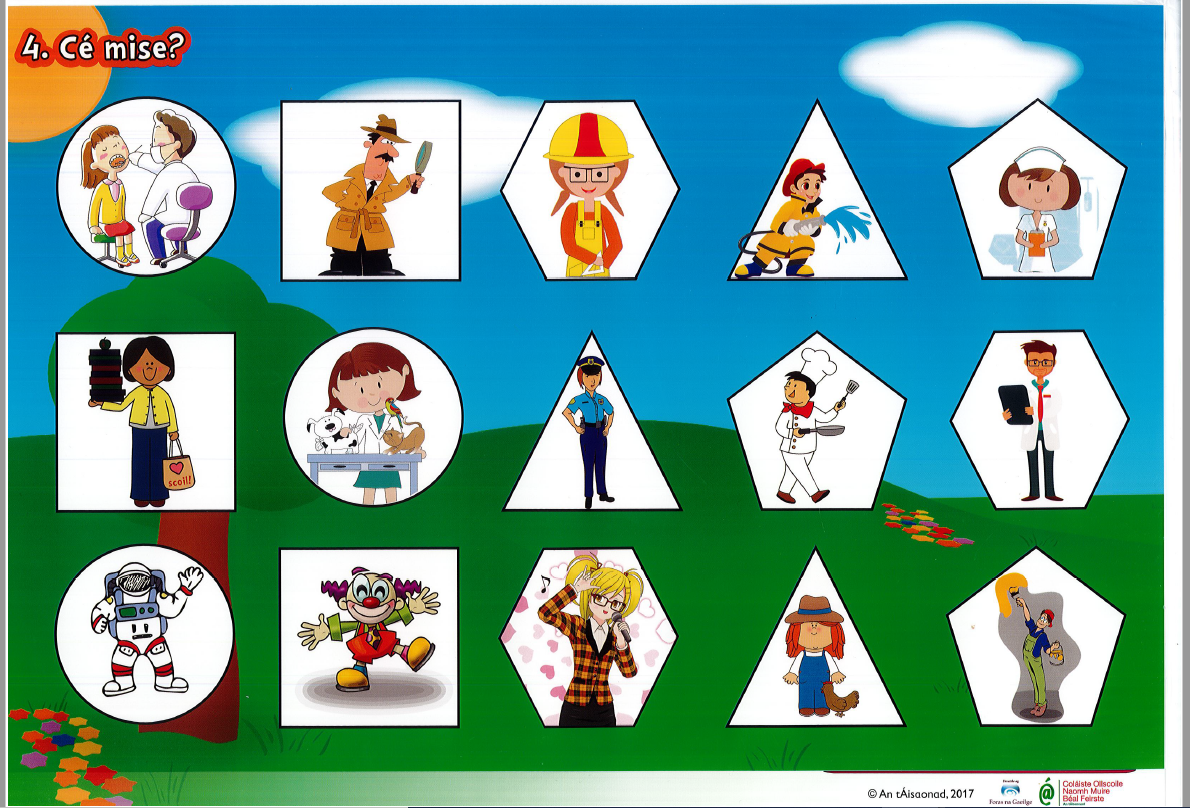 Cluichí cumarsáide
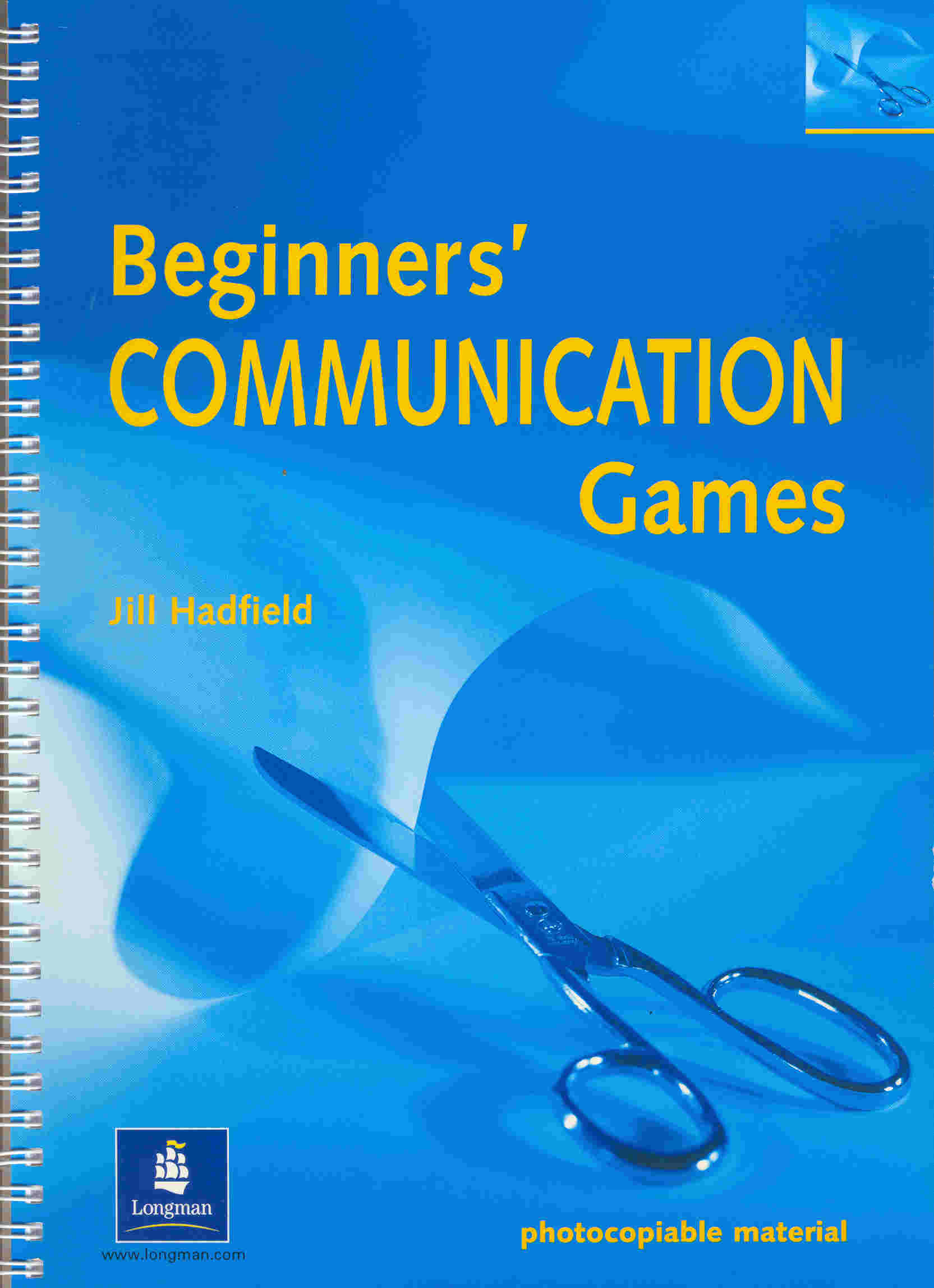 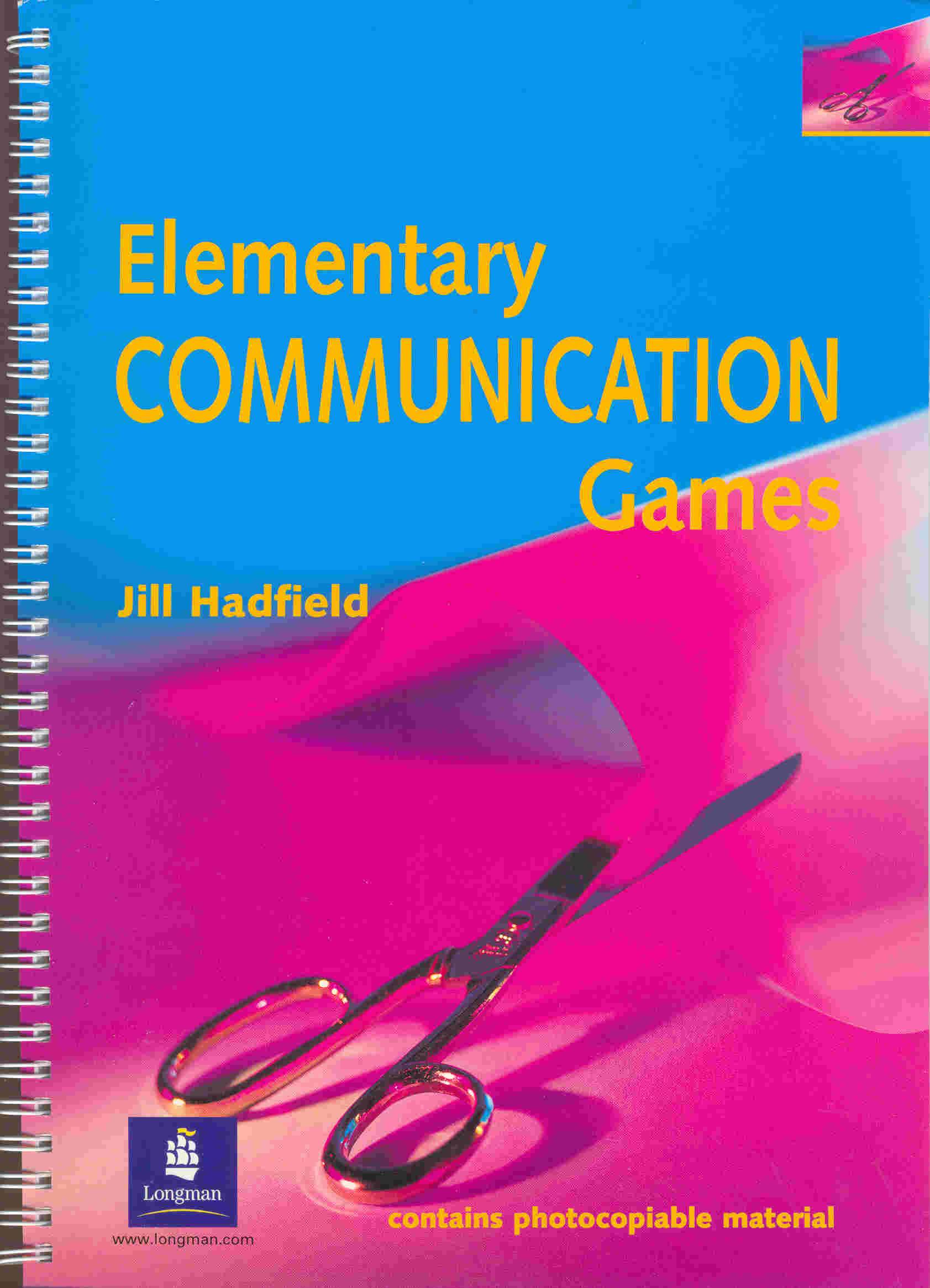 Jill Hadfield
Greannáin a chruthú
makebeliefscomix.com
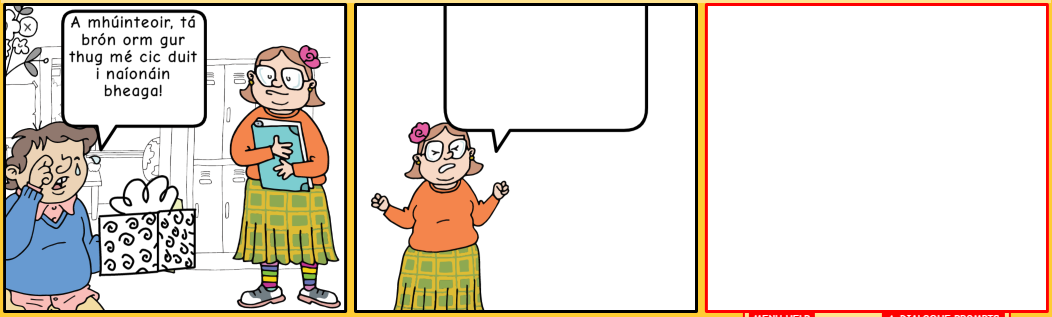 Turas na scríbhneoireachta: seánraí scríbhneoireachta 
COGG.ie: Roghchláir scríbhneoireachta
Snas ar Scéal
Léigh anois
Séideán Sí
Aisaonad.org: aiseanna tacaíochta
Roinnt áiseanna eile
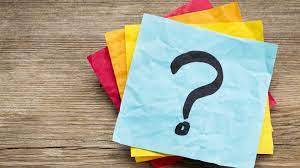 Míle buíochas
Aon cheist?